The National Latin Exam Practice with
Culture & History
Based on http://www.dl.ket.org/latin2/things/jcl/nle/nlestudy.htm
The National Latin Exam, which is taken annually by over 100, 000 students from all over the world tests students knowledge of 3 main areas:

Grammar : Forms and Syntax 
Culture and Civilization
Latin in Use (Today)
Geography Tiber River Apennines Ostia Pompeii Vesuvius Brundisium Sicily Corsica Sardina Capitoline Palatine Appian Way Gibraltar Carthage Mare Nostrum Orbis Terrarum Latium Etruscans Troy Rubicon
Things to Review
Names nomen praenomen cognomen Lares/Penates Lararium genius/juno pontifex maximus haruspex augur 
Housing Domus Insulae (apartment) Villa, rustica & urbana Taberna (shops) Atrium Impluvium Compluvium Tablinum Cubiculum Culina triclinium peristilium ianua janitor
People Romulus
Remus Rhea Silvia/Mars Cincinnatus Horatius Scipio Hannibal Gaius lulius Caesar Spartacus Augustus Cicero 

Authors Homer Ovid Vergil Livy (historian)
Buildings Forum Curia (senate house) Basilica (law court) rostra (speaker's platform) Circus Maximus Pantheon Parthenon Acropolis Colosseum Campus Martius Cloaca Maxima arch dome aqueduct 
Thermae, Balnei caldarium tepidarium frigidarium
Meals ientaculum prandium cena 
Columns lonian  Doric Corinthian 
Clothing toga virilis toga praetexta toga candida stola palla tunica bulla soleae 
Religion polytheism Olympians nectar ambrosia
Names nomen = name of clanpraenomen = 1st namecognomen  = official nicknameLares/Penates = household godsLararium = shrine for the household godsgenius =  birth spirit, one’s naturepontifex maximus = high priestharuspex  = priest who reads liversaugur = priest who examines the flight pattern of birds

Housing domus = homeinsulae = apartment building villa rustica = country villa or estate
villa urbana = city villatabernae = shops  // ianua  = door // ianitor = doormanatrium  = main entrance hallimpluvium  = pool in atrium for collecting rainwatercompluvium = opening above the impluviumtablinum = study, dencubiculum = bedroomculina = kitchentriclinium =diningroomperistilium = colonnaded garden
School ludus paedagogus - the slave that brings kids to/from schoolstilus tabellae – writing tablets
magister – teacher
grammaticus
Ouotes/Mottos Veni, vidi, vici Carpe diem E pluribus unum Novus ordor saeclorurn Annuit Coeptis Sic semper tyrannis Panem et circenses Mens sana in corpore sano SPQR Nota Bene
Let’s work backwards and start with 
Part III:  Latin in Use
Basic spoken phrases, such as… 
 Salvē!  & Salvēte!  = Hello!  (think Salutations!)
 Valē! & Salvēte!  = Goodbye!  (think  valedictorian)
 Quid est nomen tibi? = What is your name?
 Mihi nomen est Rufus. = My name is Rufus.
 Adsum!  = “I am here.” 
 Quid agis? = How are you?
Quota hora est? = What time is it?
 Quid novi? = What’s new?   [nihil novi = nothing new]
 Gratias tibi ago!  = Thank you!
 Ita!   = Yes  [Ita vero =  yes!]
 Minime! = No!
 Quaenam tempestas est? = What is the weather?
Latin in Use
Derivatives (or words that come from Latin): for example…
 ambulatory (from ambulâre = to walk) 
 fraternity (from frater = brother)   
 arboreal (from arbor = tree)
 maritime (from mare = sea)
 consider (from sidus, sideris = star)
 aquatic (from aqua = water)
 lunatic (from luna = moon)
 solar (from sol  = sun)
 nomenclature or nominate (from nomen = name)
 temporary or contemporary (from tempus, temporis = time)
Latin in Use
Expressions, Mottoes, and Abbreviations in common use; e.g., 
semper fidelis  = always faithful
semper paratus = always prepared
tempus fugit = time flies
anno domini = in the year of the Lord
N.B. or Nota Bene = "make careful note of"
stat = “immediately” 





you can find a list of common abbreviations here and mottoes on the subsequent pages:
Mottoes and Quotations (PAGE 1) 
Ad nauseam = To the point of disgust 
Annuit Coeptis   = He has approved of what has been begun. 
Ars Gratia Artis  = Art for the sake of art 
Cave canem  = Beware the dog. 
Caveat Emptor  = Let the buyer beware. 
Cogito ergo sum = I think. therefore I am. (Descartes) 
Corpus delicti =  The body of the crime 
Dextro pede = Enter with your right foot first. (a good luck sign) 
E Pluribus Unum  = One from many   (MOTTO OF THE  USA!!!)
Habeas corpus (ad subiciendum) = You may allow the prisoner (to be handed over for pre-trial determination). 
In hoc signo vinces = In this sign you will conquer. (Constantine's cross)
Mottoes and Quotations (PAGE 2) 
Nolo contendere = I don't want to contest the charges (and I accept the penalty without admitting guilt). 
Pax vobiscum /Pax tecum   = Peace be with you. 
Pro bono  =  Something done out of good will with no charge 
Possunt quia posse videntur  = They can because they think they can. 
Quasi modo geniti Infantes  = Just like new born babes" (Opening words of the Introit (1 Pet. 2.2.) used on the first Sunday after Easter; This sunday was called "Quasi Modo" Sunday.) 
Rara avis  = A rare bird 
Semper fidelis  = Always faithful (U.S. Marine Corps) 
Sic transit gloria mundi   = Thus passes the glory of the world 
Tempus fugit  = Time files. 
Terra Firma  = Solid ground 
Veni, vidi, vici   =  I came, I saw, I conquered. (Julius Caesar vs King of Pontus) 

Courtesy of "Study Sheets for Latin Cultural Drill Tapes," by Dr. B.F. Barcio, L.H.D. Pompeiiana, Inc. Indianapolis, IN
Medical Terminology derived from Latin 
(there’s a lot; here is a cross section)

abdomen, adipose,  adrenal, adventitia, afferent (used for a variety of structures carrying material or impulses to a center or to an organ), ala (a wing), alimentary, alveolus, ampulla, annulus, antero-,  antrum, apical , appendix , aqueduct, areola , articulation, atrium, auditory, auricle, axial , bicuspid, bile, brachial, brevis, buccal, bulla, bursa, cadaver, calcaneus, capillary, caput, caput medusae, carina, cartilage, cauda, cava, cecum, cell, cerebellum, cerebrum,  cervical, cervix, cilia, ciliary, circulation, cisterna, clavicle, conjunctiva, conjunctivitis, constriction, cornea, coronary, corpus, corpse, cortex, cibriform, crus, cuneiform, cutaneous, decidua, deferens, depressor, distal, dorsal, duodenum, dura
a few Legal Latin phrases still in use in today’s courts:

 Habeas corpus 
 In absentia 
 In loco parentis 
 Aut dedere aut judicare
Bona fide / Mala fides 
Ipso facto 
Ex post facto 
Mandamus 
Mens rea 
Mutatis mutandis
Nolo contendere 
Obiter dictum
Persona non grata 
Non compos mentis 
Quid pro quo 
Ultra vires 
Pro bono
II. Culture and Civilization

A.  Geography
 Locate Roman provinces and important foreign cities, such as Aegyptus; Alexandria; Athens; Asia Minor; Britannia; Carthage; Gallia; Germania; Graecia; Hispania; Troy; - start with the maps on pp. xiii and xv of Ecce Romani. Here's a list of important places: [http://www.dl.ket.org/latin1/things/jcl/nle/geography.htm]

 Important features of Italy, such as major cities (Ostia, Pompeii, Brundisium), seas and rivers (Mare Nostrum, Adriatic Sea, Aegean Sea, Black Sea, Rhine), large islands (e.g. Sicilia, Creta), the Appennine mountains, Mt. Vesuvius, and so on. 

 If you feel up to a real test, try this geography quiz!  [http://www.dl.ket.org/latin2/historia/maps/romemapquiz/mp20.htm]
Geography
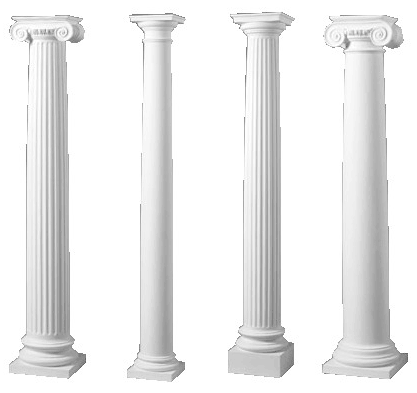 Be able to identify the following on a map:
Roma, Italia, Graecia, Britannia, Hispania, Mare Nostrum, Tiber River
Britannia
Graecia       
Roma 
Hispania
http://www.worldhistory.timemaps.com/images/200BC/RomanRepublic.jpg
Mare Nostrum
The Seven Hills of Rome and the Tiber River
http://wps.ablongman.com/wps/media/objects/262/268312/art/figures/KISH077.jpg
The Tiber River runs through the city of Rome
List of important places:
 Adriatic- Sea east of Italy 
 Aetna- Live volcano on the island of Sicily (Sicilia)  
 Alps- Mountain range dividing France (Gallia-Transalpina) from Northern Italy (Gallia Cisalpina)  
 Apennines- Mountain range forming the spine of the Italian peninsula (Italia) 
 Athens- Cultural capital of ancient Greece (Graecia); location of the Acropolis & Athena's Parthenon 
 Brundisium- Town which marked the southern end of the Appian Way on the heel of Italy  
 Capua- Town south of Rome famous for Its amphitheater and gladiator training school
Corsica- Northern-most large island In theTyrrhenian Sea west of Italy   
 Crete- Island (Creta) located south of Greece; its capital, Knossos, was home to the Minotaur 
 Delos- Aegean Island on which Apollo and Diana were born near Mt. Cynthus 
 Delphi - sanctuary sacred to Apollo in northern Greece; home of the Delphic Oracle
 Herculaneum- Town located west Of Mt. Vesuvius; buried by Mountain volcanic mud in A.D. 79 
 Mare Nostrum- Roman name for the Mediterranean Sea; literally “our sea”
 Mycenae- Home town of Agamemnon in southern Greece (the Peloponnesus) 
 Olympia- Sanctuary sacred to Zeus in southern Greece; site of the early Greek Olympic games 
 Olympus- - Mountain in northern Greece (Graecia) said to be the home of the gods 
 Ostia- Town which became the main poet of Rome at the mouth of the Tiber River
 Pompeii- Town located south of Mt. Vesuvius; buried by volcanic ash in AD. 79 
 Pyrenees- Mountain range dividing France (Gallia Transalpina) from Spain (Hispania)
Rubicon- Small stream which originally divided Gallia Cisalpina from Italy 
 Sardinia- Southern-most large island in the Tyrrhenian Sea west of Italy 
 Sicily- Island (Sicilia) off the toe of Italy; Rome's first province 
 Sparta- Home town of Menelaus and his kidnapped wife Helen in southern Greece (Peloponnesus)  
 Stabiae- Wealthy resort area on the southern shore of the Bay of Naples; destroyed In A.D. 79 
 Tiber- River on which Rome is located on the west coast of Italy  
 Troy- Ancient town located south-west of Istanbul in Turkey (Asia Minor) 
 Tyrrhenian- Sea west of Italy 
 Underworld- Ruled by Roman Pluto/Greek Hades: Tartarus = Hell; 
 Elysian Fields = Heaven : the best section of Hades
 Vesuvius- Live volcano which buried Pompeii, Herculaneum and Stabiae near the Bay of Naples 
 Via Appia-"Queen of the Roman Roads" which led southeast from Rome to Capua and Brundisium 
Courtesy of "Study Sheets for Latin Cultural Drill Tapes," by Dr. B.F. Barcio, L.H.D.Pompeiiana, Inc. Indianapolis, IN
B.  History

 basic terms and general information associated with these topics: [http://www.dl.ket.org/latin1/things/jcl/nle/historic.htm]

Monarchy - know the 7 kings of Rome (Ecce Romani Book I pp. 109-11) and see this early history of Rome and a table of her seven kings. You can consult the timeline at the back of Ecce Romani but there is one misprint: the first king of Rome is Romulus, of course, not Aeneas! [http://www.dl.ket.org/latin2/historia/monarchy/monarchy.htm]

 Heroes of early Rome (Ecce Romani Book I pp. 141-3) 

 Prominent historical characters from Roman history: Augustus, Hannibal, Julius Caesar, Cleopatra, Marc Antony, Spartacus, Horatius, Cincinnatus [http://www.dl.ket.org/latin1/things/jcl/nle/history.htm]

 Major events of Roman History: Punic Wars, Caesar's conquest of Gaul 
Republic - 2 co-equal consuls elected annually 
Empire - emperor 

Cursus honorum (Ecce Romani Book I pp. 168-9) [http://www.dl.ket.org/latin1/things/jcl/nle/magistrates.htm]

 Important: check out this page of general vocabulary words that Ecce Romani skims over. [http://www.dl.ket.org/latin1/things/jcl/nle/nle-vocab.htm]
753-510 B.C.-THE MONARCHY 
Romulus and Remus 
The Seven Kings
Romulus
 Numa Pompilius
Tullius Hostilius
Ancus Marcus (or Ancus Martius)
Tarquinius Priscus
Servius Tullius
Tarquinius Superbus (“Tarquin the Proud”)
L. Junius Brutus 
Horatius  Cocles
Mucius Scaevola 
Courtesy of "Study Sheets for Latin Cultural Drill Tapes," by Dr. B.F. Barcio, L.H.D. Pompeiiana, Inc. Indianapolis, IN
510-31 B.C. - THE REPUBLIC… SPQR 
The Plebeian Struggle (vs. Patricians)
Coriolanus 
The Gauls Sack Rome 
Marcus Manlius Capitolinus 
Appius Claudius Caecus 
The Punic Wars 
Regulus 
Hannibal 
Scipio Africanus (the Elder) 
Cato the Censor 
Overseas Expansion and Trade 
The Gracchi Brothers 
The Civil Wars 
Spartacus 
Pompey 
Julius Caesar 
Cicero 
Cleopatra 
Mark Antony 
Courtesy of "Study Sheets for Latin Cultural Drill Tapes," by Dr. B.F. Barcio, L.H.D. Pompeiiana, Inc. Indianapolis, IN
31 B.C.- 476 A.D.-THE EMPIRE 
The Battle of Actium and Augustus 
The Pax Romana 
Vergil 
Martial 
Boudicca 
Tacitus 
The Romanization of the Provinces 
Caligula 
Claudius 
Nero 
Trajan 
Hadrian 
Marcus Aurelius 
Constantine 
The Empire Splits 
The Decline and Fall 

Courtesy of "Study Sheets for Latin Cultural Drill Tapes," by Dr. B.F. Barcio, L.H.D. Pompeiiana, Inc. Indianapolis, IN
Here is another 0utline of Roman History (Mr. J. Rockey 1/08)

LEGENDS leading up to the founding of Rome (c. 1400 - 753 b.c.)

 Minoan culture dominates Crete palace culture; Knossos; thalassocracy; King Minos and labyrinth

Mycenaean period hill fortress towns: Mycenae, Argos, Phocis, Thebes, Tiryns;  
Trojan War c. 1200 b.c.

“Dorian Invasion” & “Dark Age” last wave of Indo-European invaders from 
the north to settle in Greek lands; general decline in culture and standard of living

Emergence of Literacy Homer Iliad and Odyssey; Aeneas flees Troy;  
Hesiod Theogony, Works and Days

Legends of Rome’s prehistory Aeneas comes to Latium; Turnus and Lavinia; Lavinium; Ascanius/Iulus founds Alba Longa; Alban Monarchy; Numitor, Amulius, 
Rhea Silvia and Mars; Romulus and Remus; Tiber; she-wolf; Faustulus; vultures; 
Palatine Hill
MONARCHY (753 – 509 b.c.) – There Were 7 Kings of Rome

	1. Romulus… shepherd-bandit-warlord-king; Sabine women; “Quirinus” = the deified Romulus
	2. Numa Pompilius… pious Sabine confers w/nymph Egeria re traditions and religious law; founds most Roman institutions and priesthoods; calendar
	3. Tullus Hostilius …sacks Alba Longa
	4. Ancus Marcius… founds seaport town of Ostia
	5. Tarquinius Priscus… Lucumo, Greek refugee’s son from Etruria; marries noble Etruscan woman Tanaquil; augury; assassinated by Ancus’ sons
	6. Servius Tullius… slave boy; flame omen; built first network of defensive walls; daughter Tullia marries predecessor’s son Lucius
	7. Tarquinius Superbus… arrogant usurper; rape of Lucretia by Sextus; Brutus & Collatinus lead revolt; Horatius Cocles at the bridge; G. Mucius “Scaevola” attempts assassination of Lars Porsena of Clusium, Etruscan ally of Tarquinius
REPUBLIC (509 – c. 133 b.c.)

 The developing constitution… Clash of the orders; Secessions of the plebs; 
Law of the XII Tables drafted by Decemvirs, led by Appius Claudius; seduction of Verginia; 
Cincinnatus early dictator; Castor and Pollux aid Romans at battle of Lake Regillus 496; 
Coriolanus; cursus honorum
Italy… Latin League (an alliance); Samnite Wars 343-290; Magna Graecia
Gallic incursion c. 390 b.c. - Marcus Manlius Capitolinus; Furius Camillus; Corvinus; 
Torquatus
Pyrrhus 280-275 b.c. West Greek petty king and mercenary comes to aid Greeks of Tarentum 
against Rome; Pyrrhic victory; Fabricius the uncorruptable Roman
Punic Wars
	I 264-241 fought mostly near and for Sicily; Regulus the honest Roman; 
		Appius Claudius Pulcher and the sacred chickens
	II 218-201 “Hannibalic War”; elephants over the Alps; Quintus Fabius Maximus Cunctator’s –
		Fabian tactics; Publius Cornelius Scipio Africanus
	III 149-146 Cato the Elder, “Carthago delenda est!”; Metellus and Sicily; 
		Publius Cornelius Scipio Aemilianus and the sack of Carthage; 
		Rome controls w. Mediterranean
“Liberation” of Greece Titus Quinctius Flamininus proclaims the liberation of Greek states 
from oppression of Macedon (under Roman protection)
REPUBLIC (133 – c. 63 b.c.)
 Gracchi brothers 133-120 b.c. radical populist reformers Tiberius and Gaius; both hold tribunate and try to force well-meaning legislation; both assassinated by senators
 War with Jugurtha 111-106 b.c. campaigns in n. Africa in which Gnaeus Marius begins his ascent to power
 Invasion of Cimbri and Teutones 102 b.c. migratory Germanic tribes invade northern Italy and throw Rome into a momentary panic; barbarians vanquished dramatically by Marius who becomes national hero
 Social Wars 90-88 b.c. Italian allied cities strive for citizen rights in a bloody contest;  eventually subdued, but the Senate yields most of them citizenship anyway
 Mithridates of Pontus 120-63 b.c. Hellenistic eastern king poses threat to Roman expansion until dealt with
CIVIL WAR (c. 88 – 31 b.c.)
Military Strongmen: competing politicians who head large armies of political friends who swear allegiance to them and their causes over the state itself. Caius Marius (157-86 b.c.)  commoner makes his way up through army and holds multiple consulships; L. Cornelius Sulla Felix c. (138-79) patrician partisan with no scruples; institutes proscriptions; resigns dictatorship; M. Licinius Crassus Dives (c. 100-53); richest man in Rome; put down Spartacus revolt, eventually dies in fight against Parthians. Gnaeus Pompeius Magnus (106-48 b.c.) the Roman Alexander; protégé of Sulla; conquers large eastern territories. P. Clodius Pulcher rich young unscrupulous politicatl gun for hire; exiles Cicero; gets killed in street fight. M. Tullius Cicero greatest orator ever, idealistic statesman; eventually falls victim to less honorable politicians. Caius Iulius Caesar (100-44 b.c.) most brilliant statesman, general, would-be emperor; conquers Gaul, dictator perpetuus; Ides
Cicero’s consulship 63 b.c. elected in his first year of eligibility, Cicero puts down a dangerous coup by patrician malcontent L. Sergius Catilina
First Triumvirate Caesar, Pompey & Crassus unite forces to support each other politically and dominate politics for a decade
Caesar’s campaigns in Gaul 58-50 b.c. after his consulship Caesar gets appointed to govern the huge lands across the Alps; British invasions; 10th legion
Second Triumvirate after Caesar’s murder on Ides by disenchanted former friends led by Brutus and Cassius, Octavian, M. Antonius and Lepidus form alliance to further their own interests
Second Triumvirate after Caesar’s murder on Ides by disenchanted former friends led by Brutus and Cassius, Octavian, M. Antonius and Lepidus form alliance to further their own interests 
 Battle of Actium 31 b.c. culminating conflict on western coast of Greece between increasingly alienated Octavian and M. Antonius, the latter supported by Cleopatra; Octavian emerges victorious and becomes first emperor of Rome in all but name.
 
EMPIRE (31 b.c. – a.d. 476)
The Augustan Settlement Republic “restored”; foundation of the empire (principate)  Julio-Claudians Augustus, Tiberius, Caligula, Claudius, Nero Flavians Vespasian, Titus, Domitian; Colosseum Nerva-Trajan-Hadrian; Antonines; Military emperors; Tetrarchy empire divided by Diocletian with an Augustus & Caesar E. & W. Constantine and Christianity Edict of Milan Theodosius the Great 346-395
Romulus Augustulus last emperor of the West [deposed in AD 476]
 
BYZANTINE EMPIRE Justinian
 
CAROLINGIAN PERIOD Charlemagne
Cursus Honorum – “The Sequence of Offices”

Cursus Honorum -A series of political offices which had to be held in sequence for one to become Consul. Usually open only to Patricians (wealthiest class of Roman citizens) since Plebeians (lowest class of Roman citizens) were generally excluded from the Cursus Honorum. 

 Quaestor-The first office which had to be held in a political career. Each year 20 men were elected to serve as Quaestors, i.e. secretary/treasurers. 
 Aedile-Each year four men were elected to serve as Aediles, i.e. managers of public buildings, services and entertainments. While this was not a required office in the Cursus Honorum, it was one which allowed a young politician to become popular with the people by spending his own money to make urban improvements. 
 Praetor-The second office which had to be held In a political career. Each year eight men were elected to serve as Praetors, i.e. judges. 
 Consul-The third and highest office of the Cursus Honorum. Each year two men were elected to serve as Consuls. I.e. Heads of State. 
-------
 Censor -Although the office of Censor was frequently a logical next step for a Magistrate who had served as Consul, It was not limited to Patricians who had completed the Cursus Honorum. Every live years two men were elected to serve as Censors, i.e. Census Takers and Guardians of the Public Mores (highly regarded virtues and personal codes of behavior). The term of office for a Censor was 18 months, and after 339 B.C. It was required by law that one of the Censors be elected from the ranks of the Plebeians. 

[Courtesy of "Study Sheets for Latin Cultural Drill Tapes," by Dr. B.F. Barcio, L.H.D.  Pompeiiana, Inc. Indianapolis, IN ]
Other information and technical language:

 Military
bellum (war), legatus (lieutenant), socius (ally), miles (soldier), nauta (sailor), imperator (general),  oppidum (town), castra (camp),  navis (ship),  hostis (enemy),  dux (leader), gladius (sword),  legio (legion), signum (military standard)

 Trojan War (circa 1200 BC)
Trojans vs. Greeks… Greek author of the Iliad =  Homer, Priam (King of Troy), Hecuba (wife of Priam),  Agamemnon (leader of Greek forces),  Trojan Horse,  Hector (best Trojan fighter),  Achilles (best Greek fighter), Aeneas (Trojan who escapes and settles in Italy see Vergil’s Aeneid),  Odysseus (the clever Greek hero, who wanders the Mediterranean Sea after the end of the war at Troy), Penelope (wife of Odysseus), Polyphemus (Cyclops)
 Periods of Government
Monarchy (753 BC - 509 BC)… Seven Kings; Romulus… Tarquinius Superbus 
Republic (509 BC - 27 BC)… Two Consuls elected every year; Julius Caesar
Empire (27 BC - 476 AD) - Emperors : Augustus 

Punic Wars
Carthage vs. Rome:  Hannibal vs. Scipio Africanus
C.  Mythology

 Olympians (both Greek and Roman names) as well as associated myths (this material is covered in class), such as Daphne & Apollo (love myth; Daphne turned into a laurel tree), and Arachne & Minerva (spinning/weaving contest with Arachne turned into spider) [http://www.dl.ket.org/latin1/mythology/1deities/gods/olympians/]

Major heroes and monsters - Creatures  [http://www.dl.ket.org/latin1/mythology/2creatures/] 
and Heroes [http://www.dl.ket.org/latin1/mythology/3fables/heroes/]

Major figures in the Trojan War, including Achilles, Hector, Ulysses, Helen, Aeneas 

Major figures from the Underworld. Here's a quick reference list. [http://www.dl.ket.org/latin1/mythology/1deities/underworld/data/underworld.htm]

Romulus and Remus, twin sons of Rhea Silva and Mars abandoned in the Tiber river, nursed by she-wolf, found by Faustulus the shepherd; dispute over the boundary and rulership; Romulus spots more birds than Remus    (Ecce Romani Book I pp. 85-7)
The Olympian Gods: Family Tree
Vesta
Neptune
Ceres
Pluto
Diana
Minerva
Mars
Vulcan
Mercury
Venus
http://www.greekgodsyogurt.com/html/img/tree.jpg
What are the Roman names for these Greek gods (+ a few heroes)?
Zeus =
Hera =
Athena =
Apollo = 
Demeter = 
Hermes =
Poseidon =
Hephaestus = 
Hades =
Ares =
Jupiter
Juno
Minerva
Apollo
11. Aphrodite =
12. Hestia =
13. Dionysus =
14. Artemis = 

Other:

15. Herakles =
16. Odysseus =
17. Persephone =
Venus
Vesta
Bacchus
Diana



Hercules
Ulysses
 Proserpina
Ceres
Mercury
Neptune
      Vulcan
Pluto / Dis
Mars
MAJOR HEROES … [http://www.dl.ket.org/latin1/mythology/3fables/heroes/]

 Aeneas -  son of the goddess Venus/Aphrodite & the mortal Anchises; one of the few Trojan  survivors of the Trojan War, who wandered around the Mediterranean for many years before settling in Italy.  His descendents, 300 years later, are Romulus and Remus, so he is the connection b/n Troy and Rome.  Lover of Dido in Carthage, father of Ascanius; the subject of Vergil’s famous epic poem The Aeneid… [for more information, see  http://www.dl.ket.org/latin1/mythology/3fables/heroes/aeneas.htm]

 Hercules (Herakles in Greek) – son of Jupiter/Zeus, performed the famous 12 labors, including slaying the Nemean Lion, Erymanthian Boar, the Hydra, and other monsters , [for more information, see http://www.dl.ket.org/latin1/mythology/3fables/heroes/hercules.htm] or [http://www.dl.ket.org/latin1/mythology/3fables/heroes/hercules/]

 Jason -  leader of the Argonauts on the mission to acquire the Golden Fleece; married Medea; [for more information, see  http://www.dl.ket.org/latin1/mythology/3fables/heroes/jason.htm]

 Odysseus (Ulysses) – very clever Greek hero; conceived of the Trojan Horse thanks to Minerva; wandered the Mediterranean many years, and encountered Polyphemus the Cyclops, the witch Circe, and the beautiful  Nausikaa and Calypso, among other adventures, before returning home to his wife Penelope in Ithaca.  [for more information, see  http://www.dl.ket.org/latin1/mythology/3fables/heroes/odysseus.htm]
Perseus  - son of Jupiter/Zeus and Danaë, born from a shower of gold, slayer of Medusa, turned Atlas to stone, freed Andromeda from the sea monster; Percy Jackson is his namesake [for more information, see  ttp://www.dl.ket.org/latin1/mythology/3fables/heroes/perseus.htm


 Theseus – son of the god Neptune/Poseidon and Aithra, his “mortal father” was Aegeus, slayer of the Minotaur, lover of Ariadne, tho he left her on the island of Naxos, also slew Procrustes and Sinon; the legendary founder of democracy in Athens; went to the Underworld and returned[for more information, see  http://www.dl.ket.org/latin1/mythology/3fables/heroes/theseus.htm

 Orion –  a great hunter, and hunting companion of Diana (Artemis), who was tricked into shooting him by Apollo     [ for more information, see  http://www.theoi.com/Gigante/GiganteOrion.html]
Bellerophon

Cadmus

Orpheus

Atalanta
MAJOR MONSTERS - Creatures  [http://www.dl.ket.org/latin1/mythology/2creatures/] 

 Centaur - Half-man - Half-horse 
 Chiron - gave his immortality up for Prometheus 
 Nessus - gave Deianiara, Hercules' 2nd wife, his blood as a "love potion" 
 Satyr - Half-man - Half-goat (Pan) 
 Minotaur - Half-man - Half-bull (only one) 
 Sphinx - Is a monster, part bird, lion, woman; had a riddle which was solved by Oedipus, 
 Sirens  - 3 sea nymphs, part bird, part woman; seductive singing lured sailors to death on rocky coasts.  They figure in the Odyssey
 Harpies - Fierce, filthy, winged monsters, with the faces of women, bodies of vultures, and sharp claws. They left a loathsome stench. "Hounds of Zeus" They appear in Jason and the Argonauts, and in the  Aeneid.
 Medusa - One of three Gorgons (Medousa, Euryale, Stheno); the only mortal one serpents for hair, brazen claws, staring eyes whose glance turned men into stone; golden wings, bodies covered with impenetrable scales, teeth as long as tusks of wild boar. 
 Graeae  - (“Gray Sisters” – Dino, Enyo, Pephredo )  3 old ladies, gray long hair, they shared one eye & one tooth. 
 Talos (Talus)  - bronze giant Jason encountered. 
 Typhon - fiery son of Gaea, 100 dragon heads; conquered by thunderbolts and buried under Mt. Aetna (Father of: Ladon, Orthus, Cerberus, the Nemean Lion, the Sphinx, the Chimera, and Hydra). 
 Fates – (Moirai in Greek/ Parcae or Fata in Latin)Three sisters who “weave” a person’s life line, measure out its length (life span), and cut it (=death).
Major figures in the Trojan War, including Achilles, Hector, Ulysses, Helen, Aeneas
FIGURES IN THE UNDERWORLD
 Hades/Pluto - King of the Underworld ("Dis" = "rich", another name for Hades) 
 Persephone/Proserpina - Queen of the Underworld 
 Charon - Old Boatman 
 Cerberus - Three-headed Watchdog 
 Erebus - deepest section 
 Tartarus: place of eternal punishment .This is the eternal punishment of the following persons: 
Sisyphus - must push a rock up a hill 
Tantalus - stands in pool of water; with a bough of fruit above his head; he is always thirsty and hungry. 
Danaids - 49 of 50 daughters of Danaus, killed their husbands on their wedding night. Punishment - to carry water in leaky jars.
Elysian Fields - place similar to "Heaven" - isle of the blessed 
 Rhadamanthus, Minos, Aeacus - judges of the Underworld 
Rivers 
Styx - dead souls crossed; river of unbreakable oaths 
Lethe - river of forgetfulness 
Acheron - river of woe 
Phlegethon - river of fire 
Cocytus - river of wailing 
 Furies, or (Erinyes) - 3 Bird-like women with snakey hair; punish evil doers 
Tisiphone 
Megaera 
Alecto 
Thanatos - (Orcus) Death